Geographic Defines
Evolution of Asian Continent
8/31/2016
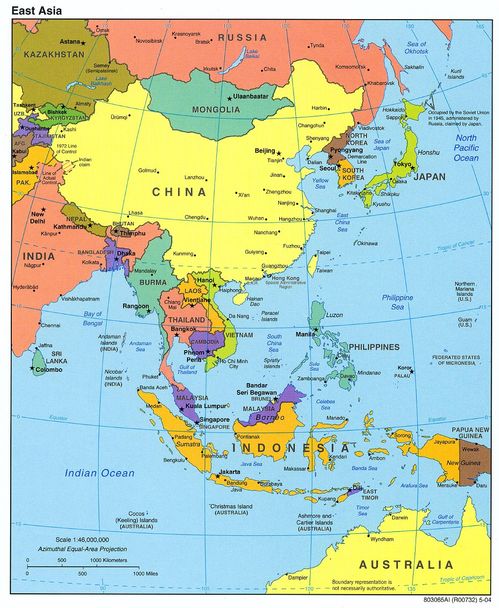 8/31/2016
Supercontinent: Pangaea, the name given to the supercontinent, existed 300 m. years ago before tectonic shift separated them into different continentsSource: (http://www.dailymail.co.uk/sciencetech/article-1334045/Global-warming-triggered-arrival-dinosaurs.html
8/31/2016
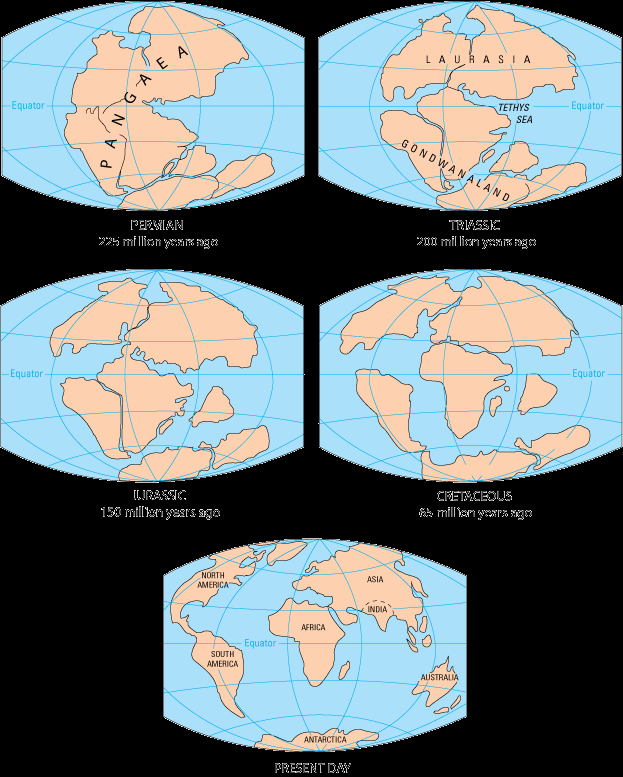 Source: http://pubs.usgs.gov/gip/dynamic/historical.html
East Asia: Broader Meaning—East Asia and Southeast Asia
Narrow Meaning: Northeast Asia—China (and Taiwan, Hong Kong, Macao), Japan and two Koreas
Continental Asia vs. 
		Insular (Maritime) Asia
8/31/2016
Cultural Traditions
Chinese Influence
Indian Influence
Islamic Influence
Western Influence
Japanese Influence
8/31/2016
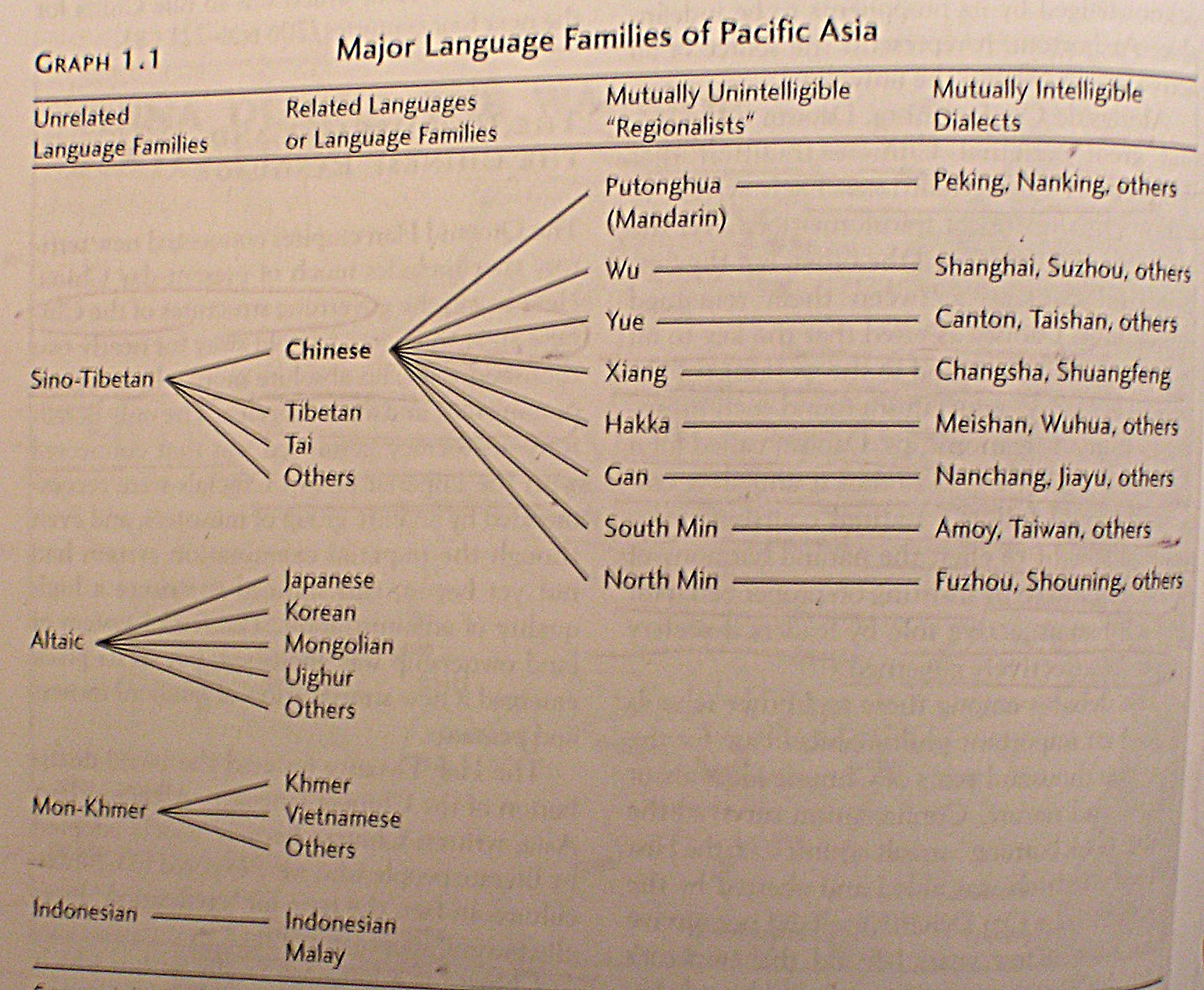 8/31/2016
Ethnic Background: CIA’s The World Factbook, accessed 2012.08.29
Brunei: Malay 66.3%, Chinese 11.2%, indigenous 3.4%, other 19.1% (2004 est.)
Burma/Myanmar: Burman 68%, Shan 9%, Karen 7%, Rakhine 4%, Chinese 3%, Indian 2%, Mon 2%, other 5%
Cambodia: Khmer 90%, Vietnamese 5%, Chinese 1%, other 4%
8/31/2016
Ethnic Groups--continued
China: Han Chinese 91.5%, Zhuang, Manchu, Hui, Miao, Uighur, Tujia, Yi, Mongol, Tibetan, Buyi, Dong, Yao, Korean, and other nationalities 8.5% (2000 census)
Indonesia: Javanese 40.6%, Sundanese 15%, Madurese 3.3%, Minangkabau 2.7%, Betawi 2.4%, Bugis 2.4%, Banten 2%, Banjar 1.7%, other or unspecified 29.9% (2000 census)
8/31/2016
Ethnic Groups--continued
Japan: Japanese 98.5%, Koreans 0.5%, Chinese 0.4%, other 0.6% [note: up to 230,000 Brazilians of Japanese origin migrated to Japan in the 1990s to work in industries; some have returned to Brazil (2004)]
Korea, North: racially homogeneous; there is a small Chinese community and a few ethnic Japanese
Korea, South: homogeneous (except for about 20,000 Chinese)
8/31/2016
Ethnic Groups--continued
Laos: Lao 55%, Khmou 11%, Hmong 8%, other (over 100 minor ethnic groups) 26% (2005 census)
Malaysia: Malay 50.4%, Chinese 23.7%, indigenous 11%, Indian 7.1%, others 7.8% (2004 est.)
Philippines: Tagalog 28.1%, Cebuano 13.1%, Ilocano 9%, Bisaya/Binisaya 7.6%, Hiligaynon Ilonggo 7.5%, Bikol 6%, Waray 3.4%, other 25.3% (2000 census)
8/31/2016
Ethnic Group--continued
Singapore: Chinese 76.8%, Malay 13.9%, Indian 7.9%, other 1.4% (2000 census)
Taiwan: Taiwanese (including Hakka) 84%, mainland Chinese 14%, indigenous 2%
Thailand: Thai 75%, Chinese 14%, other 11%
8/31/2016
Ethnic Groups--continued
Timor-Leste (East Timor): Austronesian (Malayo-Polynesian), Papuan, small Chinese minority
Vietnam: Kinh (Viet) 85.7%, Tay 1.9%, Thai 1.8%, Muong 1.5%, Khmer 1.5%, Mong 1.2%, Nung 1.1%, others 5.3% (1999 census)
8/31/2016
Similarities
1. China and Its Influence: 
Korea, Japan, Singapore and Vietnam—language, religion, writing system, bureaucracy, law, family system, moral system and ethics.
Other Areas: Chinese Immigrants (Diaspora), Confucianism, Family Tie.
8/31/2016
2. Rice planting society
Water and Irrigation System: Hydraulic Society, Monsoon Season3. Overpopulation: High Density, High Growth
See: Tables in the next pages.4. Patron-Client Relationship
Respect for Family and Community Interest
Personal Relationship, Instead of Laws and Universal Values
8/31/2016
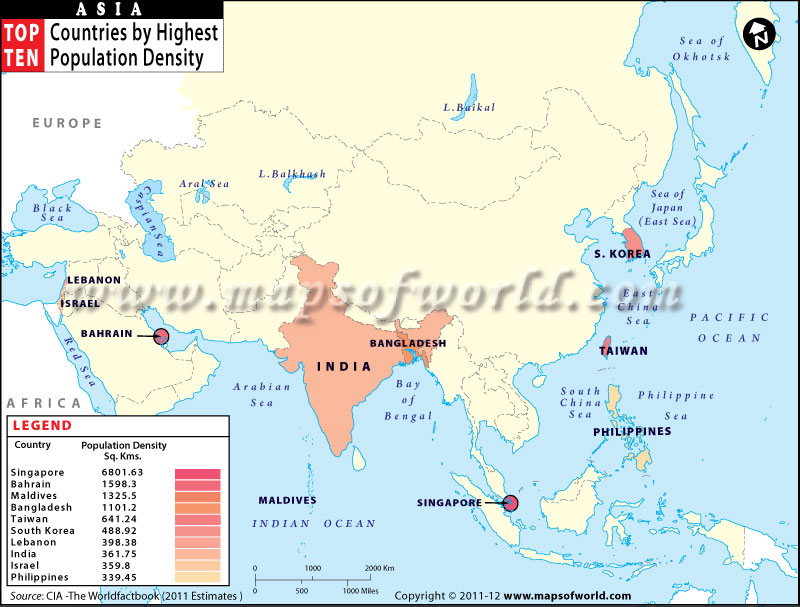 8/31/2016
8/31/2016
8/31/2016
5. Authoritarian Tradition
Empire Building
Authoritarian Development Model
6. Rapid Economic Development
See: Tables 1.2, 1.3, and 1.4 in Ferdinand (pp. 6-8; see next three pages) 
7. Japan and Its Influence in the Region
8. Experience of Colonization
8/31/2016
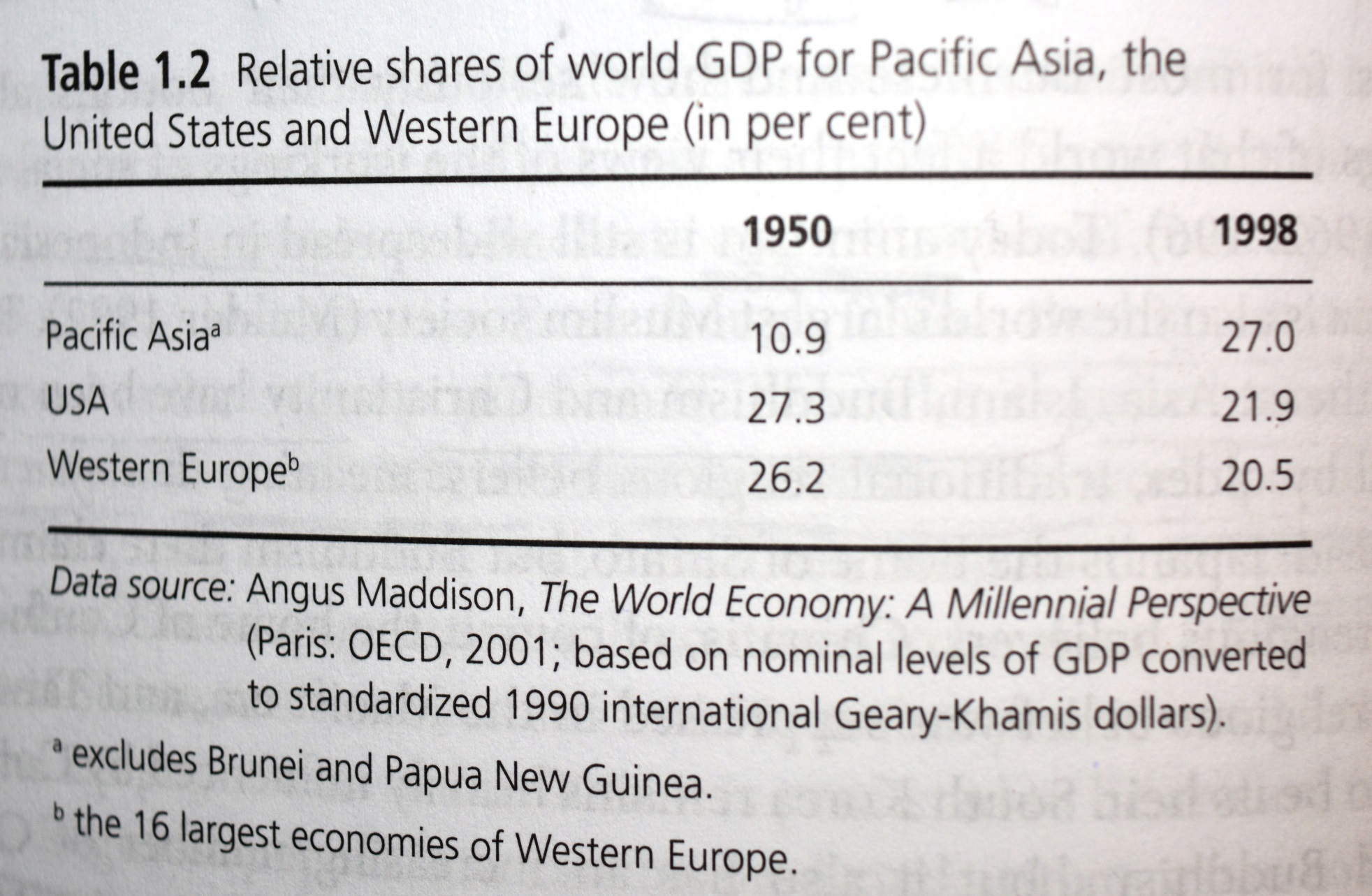 8/31/2016
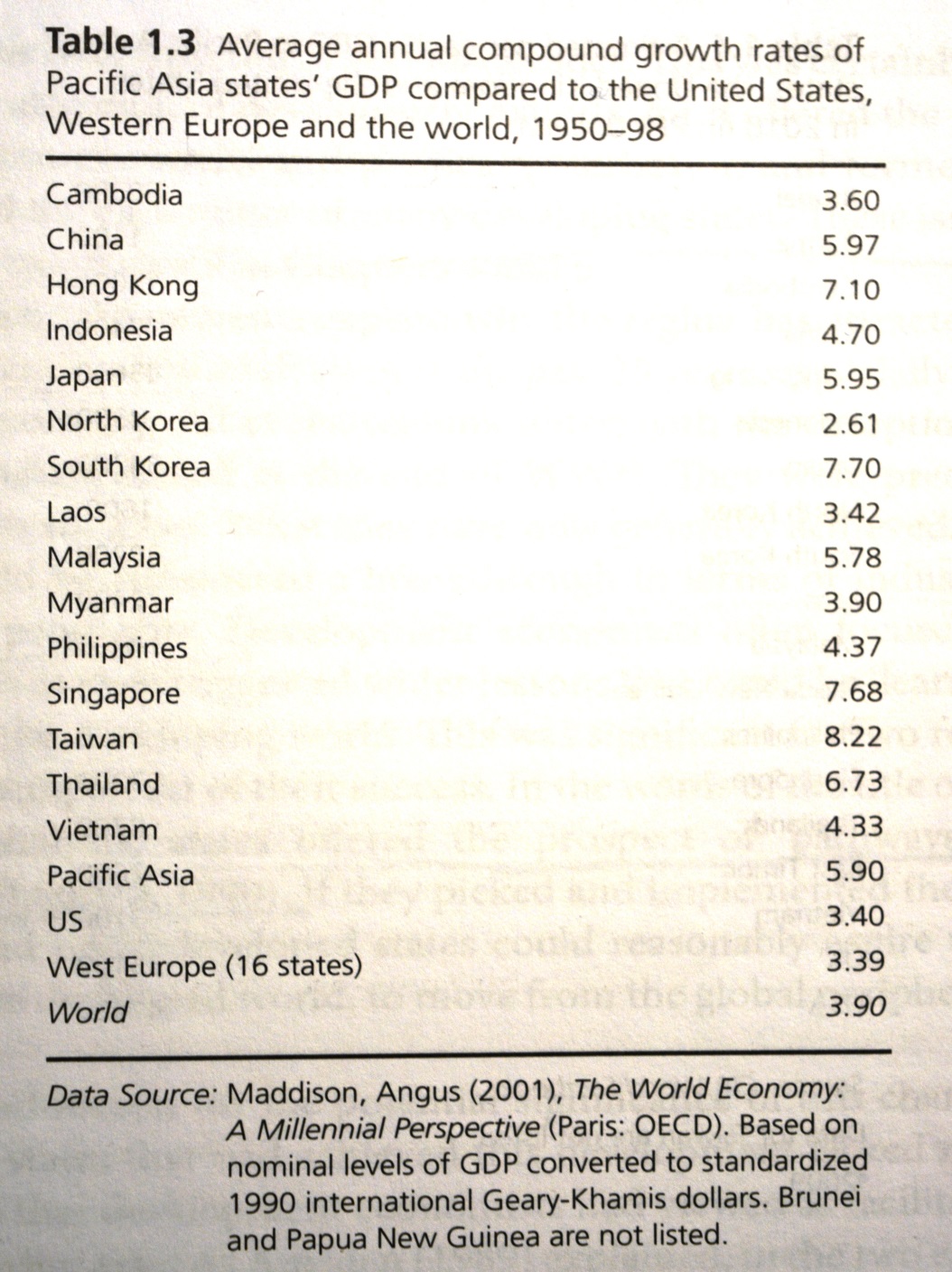 8/31/2016
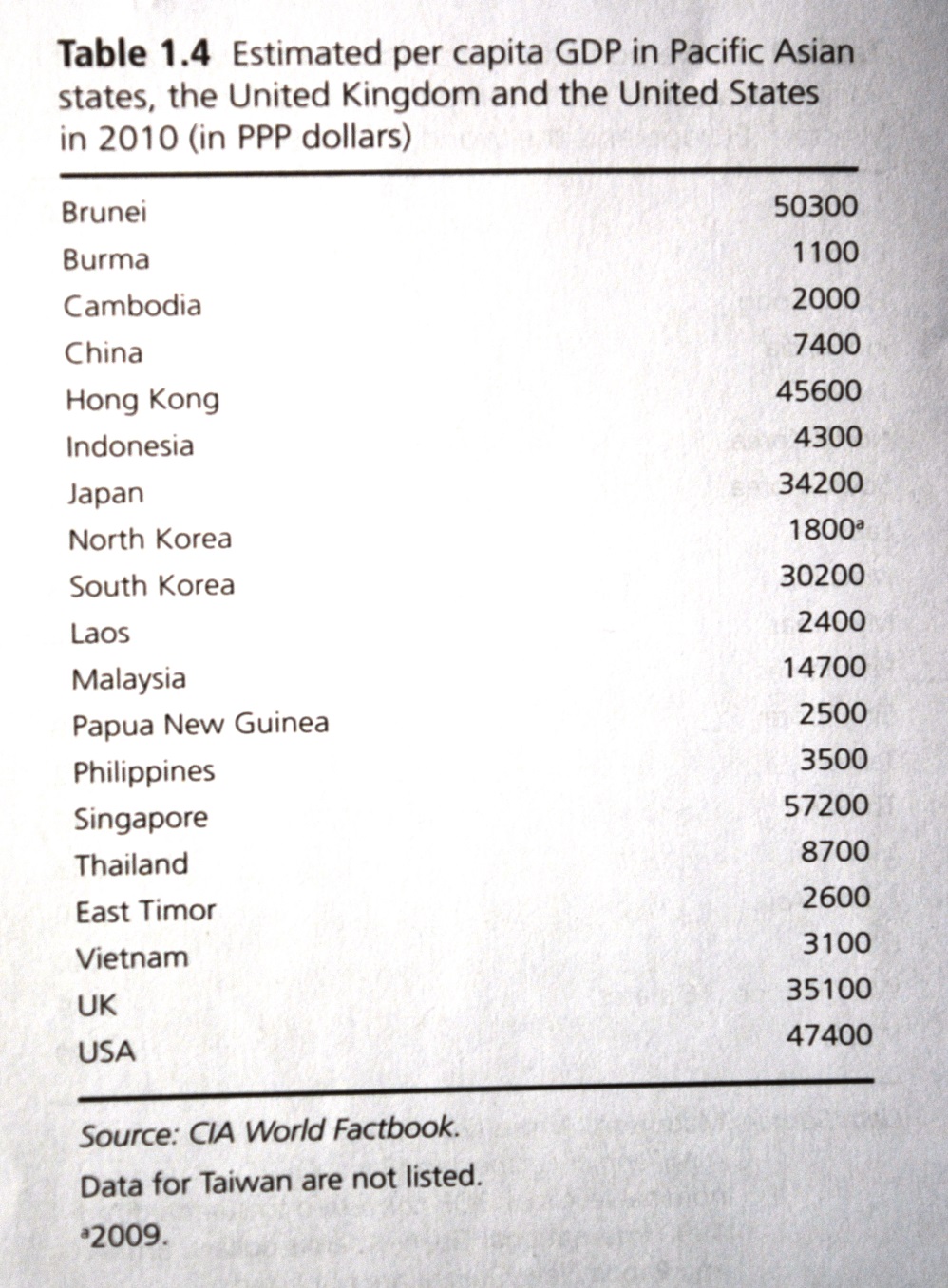 8/31/2016
Diversities
Size and Population: e.g.: China’s territory is more than eighteen times larger, and its population is almost six times greater than the “Four Little Dragons” and Japan combined. See: Table 1.1 in Ferdinand, p. 3)
Economic Development Levels
Japan as the Economic Superpower
Tiger Economies (Four Little Dragons, NICs or NIEs)
NECs (Newly Exporting Countries, the Cubs)
Marxist-Leninist Countries (most are less developed countries)
8/31/2016
3. Democratic Development

Japan, South Korea, and Taiwan: Mature and Stable Democracy
Indonesia, Thailand, and Philippines: Unstable Democracy
Singapore: Authoritarian Parliamentary System
Malaysia: Illiberal Democracy
Burma (Myanmar): Military Dictatorship 
China, North Korea, Vietnam, and Laos: Communist Dictatorships
8/31/2016